ООО «Центр Независимых Технологий»
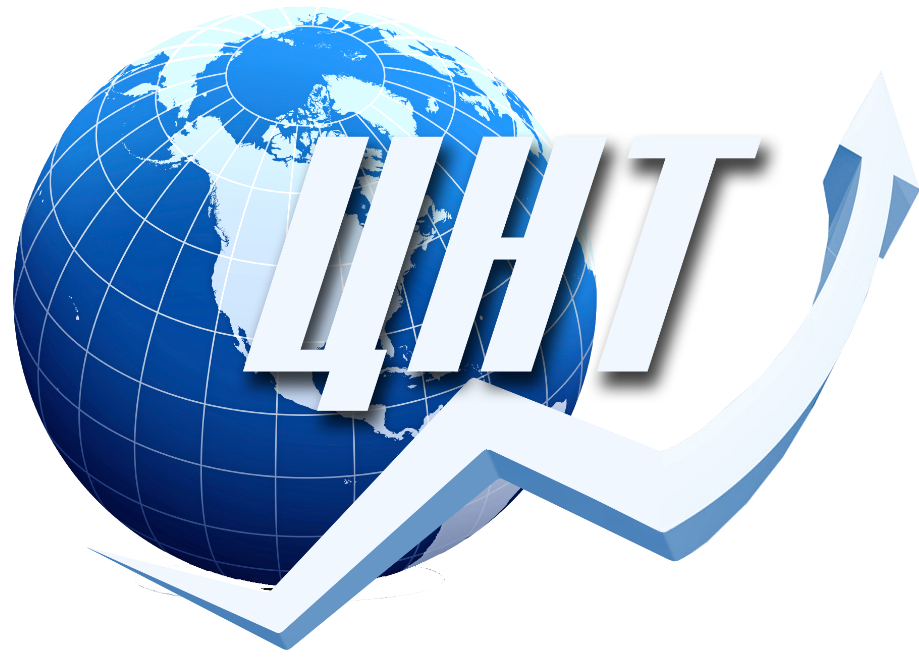 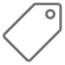 TMA
Инновационные ИТ - решения для развития бизнеса
Neon DMS – система контроля и управления продажами дистрибьюторов
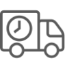 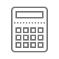 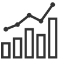 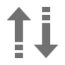 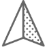 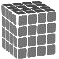 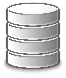 О компании “ЦНТ”
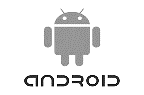 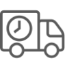 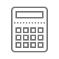 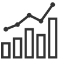 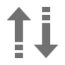 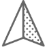 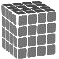 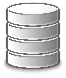 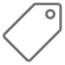 TMA
Клиенты нашей компании
Наши крупные клиенты
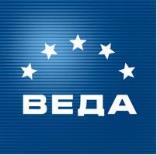 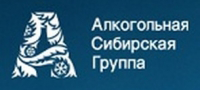 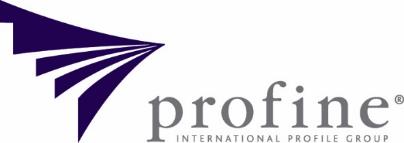 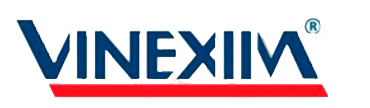 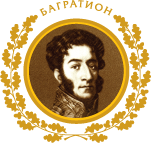 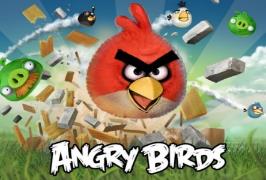 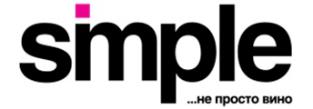 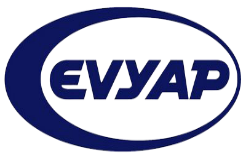 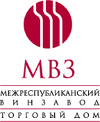 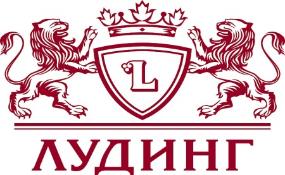 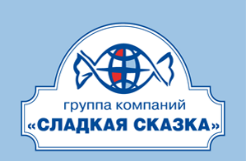 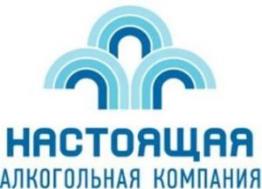 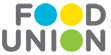 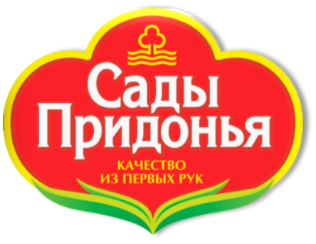 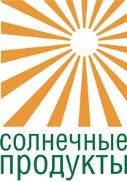 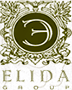 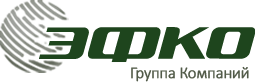 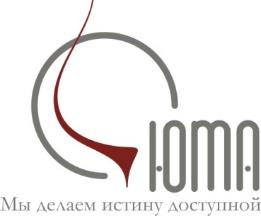 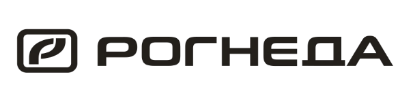 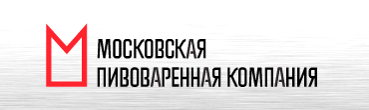 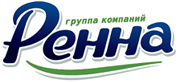 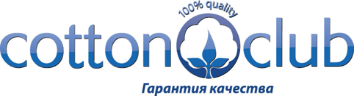 Продукты нашей компании
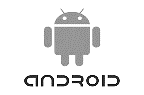 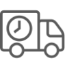 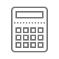 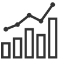 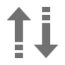 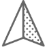 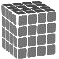 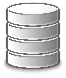 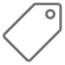 TMA
NEON
DMS
NEON Mobile
NEON Reporting
NEON
TMA
Стратегия управления продажами включает сложные и многочисленные процессы с большим объемом данных, детальные расчеты, сравнительный анализ, обмен информацией. Чтобы обеспечить оперативность, точность и максимальную сохранность сведений, внедряют программные комплексы
Автоматизация – создание системы эффективного управления продажами
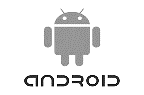 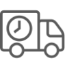 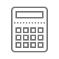 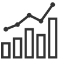 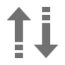 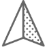 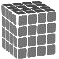 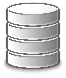 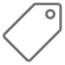 TMA
повысить уровень продаж
оптимизировать маркетинг
сохранять историю взаимоотношений для последующего анализа результатов
СТРАТЕГИЯ
Система учета продаж автоматизирует стратегии взаимодействия с клиентами с целью:
вести стандартизированную базу клиентов 
оценивать результаты и качество работы отдела продаж
оценивать эффективность работы с заявками, доставкой
анализировать процессы и разрабатывать стратегии развития
Наличие автоматизированной системы учета продаж позволяет:
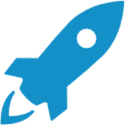 ВОЗМОЖНОСТИ
Набор показателей современной системы учета продаж
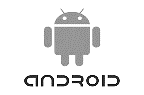 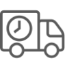 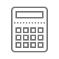 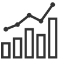 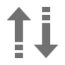 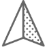 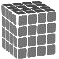 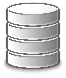 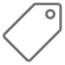 TMA
Distribution Management System – необходимый инструмент эффективных продаж
Для  управления вторичными продажами необходимо контролировать минимальный набор следующих показателей:
продажи дистрибьюторов
остатки дистрибьюторов
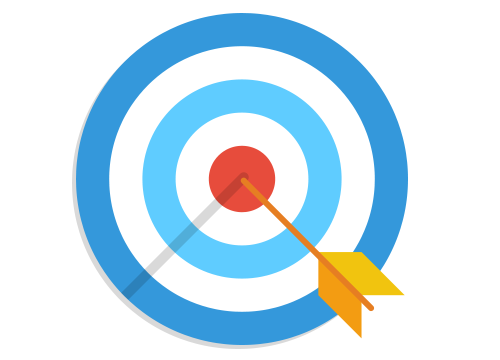 Чтобы обеспечить полноценный контроль требуется максимальная детализация:
объем/торговая точка/цена
сегментация по каналам сбыта
принадлежность к сети
дата отгрузки

остатки по складам и партиям товара
Важным этапом является выбор варианта DMS
Варианты реализации системы управления вторичными продажами
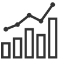 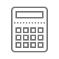 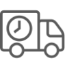 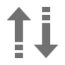 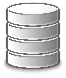 NEON DMS  – комплексная система контроля и управления продажами
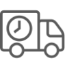 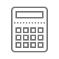 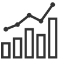 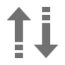 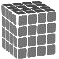 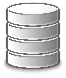 производитель
Neon DMS – система контроля и управления продажами в цепочке
04
05
01
02
03
06
дистрибьютор
торговая точка
продажи дистрибьюторов
остатки
клиентскую базу
сегментирование
цены отгрузки
с детализацией до адреса торговой точки, SKU, дате доставки
детализированная активная клиентская база дистрибьюторов
разделение продаж и категоризация клиентской базы по каналам, сегментам, сетям
партионность продукции в отгрузках, остатках на складах
детализация  по складам дистрибьюторов до SKU, товародвижение по складам
отпускные цены дистрибьюторов по клиентам до отгрузок
Функционал DMS позволяет контролировать
партионность
Архитектура системы NEON
Учетная система дистрибьютора:
Более 25 стандартов отчетов в различных форматах:
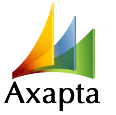 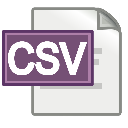 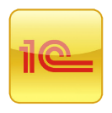 2003
-
2016
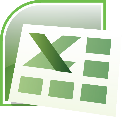 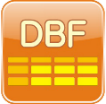 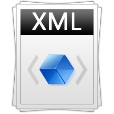 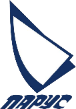 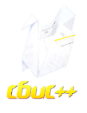 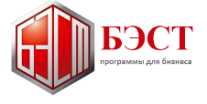 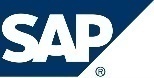 …
Автоматическая или полуавтоматическая выгрузка данных продаж по датам  в торговые точки и остаткам товара на складах в специальных форматах
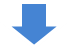 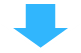 OLAP
клиент
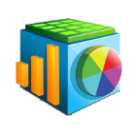 Сводные отчеты
Оперативные отчеты
Почтовый 
сервер
Mail
Сервер
    FTPS (SSL)
Сервис 
автоматического
обмена
HTTPS(SSL)
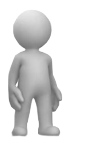 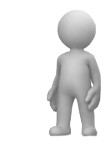 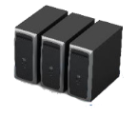 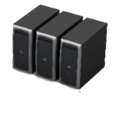 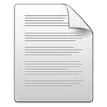 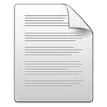 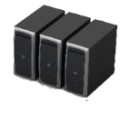 Reporting Services
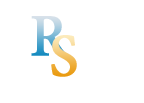 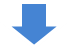 Руководитель
Менеджер
определение стандартов файлов 
 автоматическая проверка входящих данных
 эвристический алгоритм сопоставления справочников номенклатур и торговых точек
Share
Point
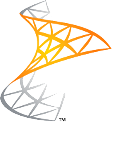 Отчеты о работе системы
Аналитические отчеты
АРМ
Neon
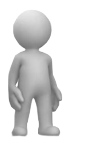 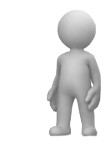 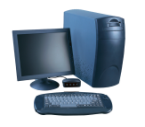 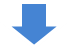 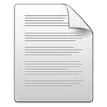 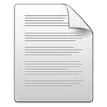 Сервер БД Neon
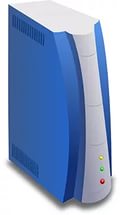 Power 
Pivot
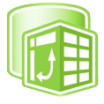 Оператор системы
Аналитик
Оптимальная платформа системы NEON DMS
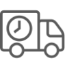 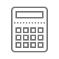 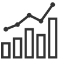 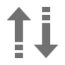 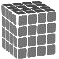 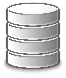 Платформа системы NEON 
DMS
серверная часть системы MS SQL Server 2008-2016 Express
все операции реализованы с помощью хранимых процедур и запросов SQL
конструктор  отчетов нужных ракурсов с экспортом и работой в MS Excel
удобный web-интерфейс с OLAP кубом информации в числовом и графическом отображении
MS SQL Server 2008-2016 Express
OLAP как часть системы аналитики
инструмент плоской отчетности
гибкий и эргономичный клиентский модуль
высокая скорость интеграции
лояльность дистрибьюторов достигается простотой предоставления информации без необходимости открытия доступа в их учетные системы
клиентская часть системы настраивается с помощью встроенного редактора и модернизируется без компиляции кода
встроенный в MS Reporting System Web интерфейс для простоты формирования “плоской” отчетности
[Speaker Notes: © Copyright Showeet.com – Free PowerPoint Templates]
Функциональные возможности NEON DMS
КОНТРОЛЬ ДАННЫХ
МОДУЛЬ ПЛАНИРОВАНИЯ
ПОДДЕРЖКА MSL, ЛИСТИНГОВ
АВТО ОПРЕДЕЛЕНИЕ ДАННЫХ
ДЕДУБЛИКАЦИЯ ТОЧЕК
УЧЕТ ТОВАРООБОРОТА
АВТО МЕППИНГ ПРОДУКЦИИ
ОТГРУЗКИ ПО РЦ
многоуровневая система контроля корректности предоставляемой дистрибьютором информации  при загрузке данных и в историческом периоде Sell in - Sell out – Stock
учет и контроль товародвижения с детализацией всех типов перемещений продукции: продажа, возврат, перемещение, списание
автоматизированная категоризация торговых точек, позволяющая сегментировать торговые точки по каналам сбыта, категориям, а также по наименованию торговых сетей
ведение планов для дистрибьюторов и команды продаж детализацией до SKU
автоматический мэппинг справочников товарных позиций на основе кросс–направленного алгоритма сопоставления
функционал работы с MML(MSL) и матрицами сетей (листингов), сравнительный анализ в отгрузками
автоматическая дедубликация торговых точек на основе эвристического алгоритма разбора данных
функционал распределения отгрузок по РЦ сетевых клиентов
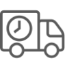 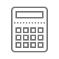 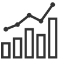 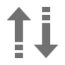 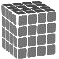 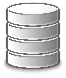 01
08
02
07
NEON DMS
03
06
04
05
Автоматизация максимального количества необходимых процессов учета продаж
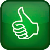 Высокое качество запуска системы NEON DMS в сжатые сроки
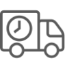 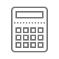 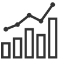 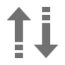 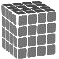 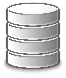 оптимальный план запуска
комплексный подход к развертыванию
высокая скорость интеграции
обеспечение контроля качества данных
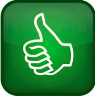 запуск системы по всей территории РФ составляет 3-4 месяца
Успешный опыт развертывания системы NEON DMS, профессионализм и качество
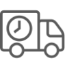 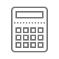 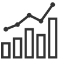 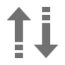 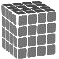 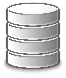 опыт развертывания и поддержки с 2006 года / более 12 лет
Опыт запусков и поддержки
наработанные деловые связи с сотрудниками дистрибьюторов
Налаженные отношения
налаженные отношения с привлеченными программистами
Готовые интеграции
Готовые интеграции
наличие готовых интеграционных модулей для 
основных учетных систем (1С 7.7, 1С 8.0/1/2)
Система контроля
знание особенностей работы систем 
1С, Парус, СБИС++, БЭСТ, Axapta, SAP, …
Z
отлаженные алгоритмы проверки качества поступающей 
информации и методология выявления ошибок
Более 2500 подключенных дистрибьюторов только на территории РФ
Отчетность в системе NEON
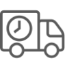 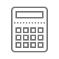 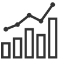 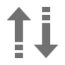 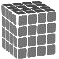 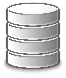 возможность интеграции с SharePoint или экспорту в BI-системы
!

!
!
ежедневное обновление данных, максимально возможная детализация и агрегирование
графическое отображение данных в Power Pivot
Neon Reporting – просто, доступно, on-line

!

единое информационное пространство в компании
!
работы с OLAP как в Excel, так и через web-интерфейс

!

простота использования отчетов и OLAP-кубов
!

отчетность доступна из любой точки подключения к Интернет
!
настройка пользователем собственных ракурсов отчетов в OLAP
Бизнес преимущество работы с системой NEON DMS
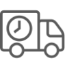 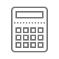 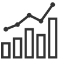 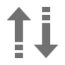 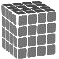 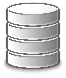 возможности  управления
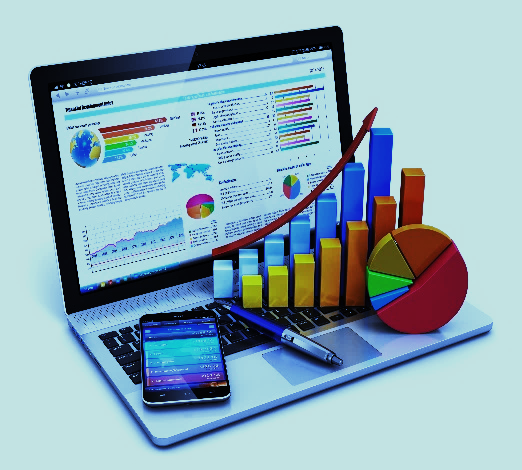 акцентирование мотивации сотрудников отдела 
продаж на вторичные продажи
эффективный контроль исполнений KPI сотрудниками отдела продаж
ПЕРСОНАЛ
сокращение затрат на позиции, задействованные в сборе и обработке информации
повышение эффективности сотрудников за счет 
доступа к аналитической информации в режиме on line & one place
Neon DMS
контроль территориальной и ценовой политики
качественное планирование и контроль за проведением трейд-маркетинговых мероприятий, экономия ТМ бюджета 10-15%
МАРКЕТИНГ & ФИНАНСЫ
контроль бюджета мотивации дистрибьютор за выполнение целевых задач, автоматизация расчета ретро-скидок по выполнению показателей: вторичные продажи,  количественная дистрибьюция, ...
Бизнес преимущество работы с системой NEON DMS
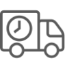 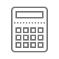 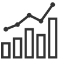 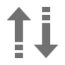 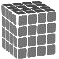 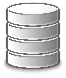 возможности  управления
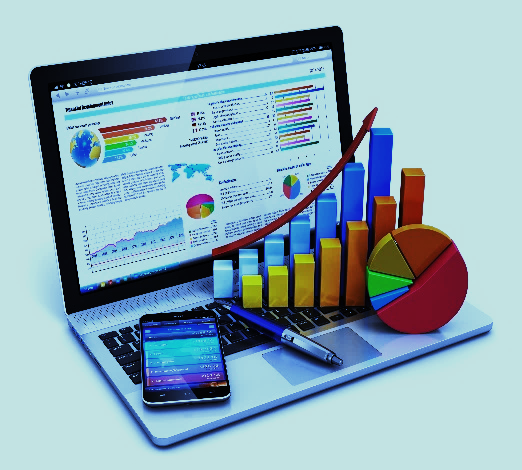 инструмент для мониторинга складских остатков дистрибьюторов, товарооборота продукции
АНАЛИТИКА
сокращение затрат, за счет частичного или полного 
отказа от сторонней бизнес аналитики
сведение к минимуму «out of stock» и «overstock» на 
территориально распределенных складах дистрибьюторов
оптимизация собственных складских остатков и комплектующих для производства за счет планирования на основании вторичных продаж
Neon DMS
ЛОГИСТИКА &  ФИНАНСЫ
анализ оборачиваемости товара на дистрибьюторе
общее снижение кредитных лимитов контрагентов
окупаемость внедрения системы Neon DMA составляет 5-6 месяцев
Стабильная и качественная поддержка 
системы Neon DMS
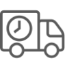 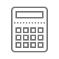 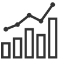 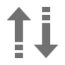 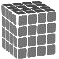 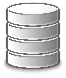 Регулярный мониторинг
Подключение дистрибьюторов
Обучение и консультирование
Стабильность качества
профессионализм и опыт
Система работы с запросами
Невысокая стоимость
многолетний опыт профессионального сопровождения систем крупных FMCG компаний
стоимость поддержки ЦНТ в разы ниже стоимости поддержки силами собственных специалистов
ежедневный мониторинг регулярности и качестваполучения данных от дистрибьюторов
подключение дистрибьюторов в случае изменения учетной системы, смены дистрибьютора
обучение и консультация сотрудников Заказчика
закрепление специалистов за проектом, мобилизации доп. ресурсов при необходимости
отлаженный инструмент регистрации и обработки обращений  в системе 
Help-Desk
Расширенный функционал службы поддержки
Разработка новых модулей
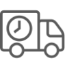 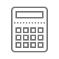 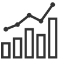 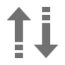 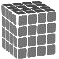 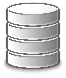 автоматизация процессов и оптимизация 
      алгоритмов обработки информации
Развитие продукта
улучшение системы за счет постоянной вовлеченности специалистов ЦНТ в развитие продукта
05
04
Поддержка отчетов
03
Опыт автоматизации
поддержка актуальности и работоспособности настроенных отчетных форм
02
опыт выбора правильного пути  автоматизации бизнес-процессов в проектах многих крупных компаний
01
Развитие отчетности
добавление, изменение расчетных полей  и аналитик в OLAP кубах
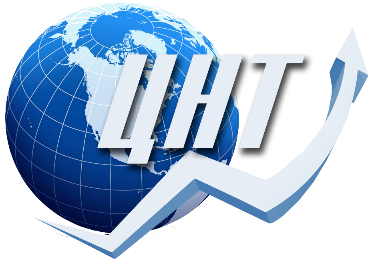 Наши контакты
sale@cntgroup.ru
+7 (499) 394-68-37
+7 (903) 739-83-29
http://cntgroup.ru
Московская область, г. Клин, ул. Мира, д.3